Нежитлові приміщення в житловому будинку 
(офісні приміщення №47)
загальною площею  274,15 м2
за адресою: м. Суми, 
вул. Пушкіна, 22
Розташування об’єкта нерухомості на мапі міста
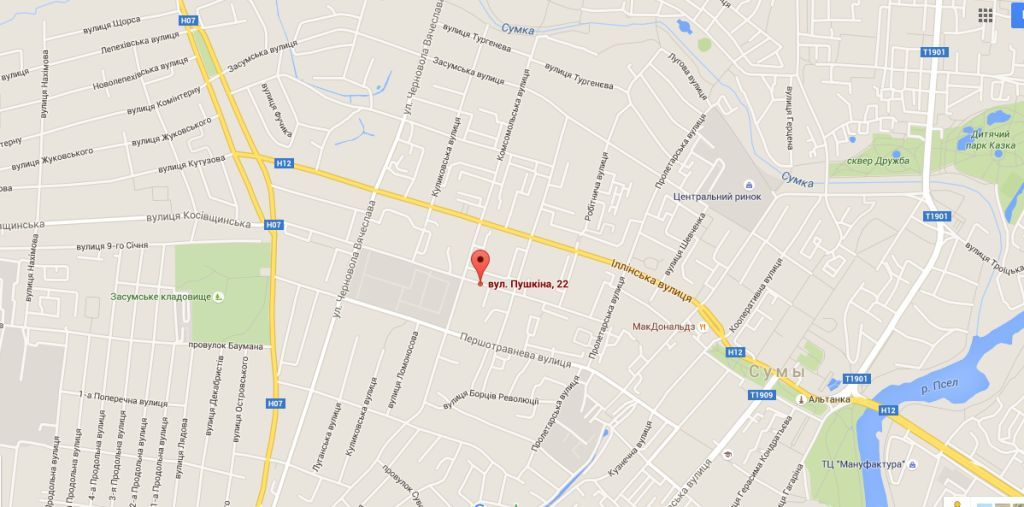 Загальна інформація
Всі комунікації в приміщеннях заведені та готові до підключення
Загальна інформація
Правовстановлюючі документи
ПЕРЕЛІК ПРАВОВСТАНОВЛЮЮЧИХ ДОКУМЕНТІВ, ОРИГІНАЛИ ЯКИХ ЗБЕРІГАЮТЬСЯ У СХОВИЩІ БАНКУ:
Договір  задоволення вимог іпотекодержателя, зареєстрований в реєстрі за №1005 від 23.07.2014р.

Витяг з Державного реєстру  речових прав на нерухоме майно про реєстрацію права власності №24649256 від 23.07.2014р.
Судово-претензійна робота
НЕ ВЕДЕТЬСЯ
Фотографії об’єкта нерухомості
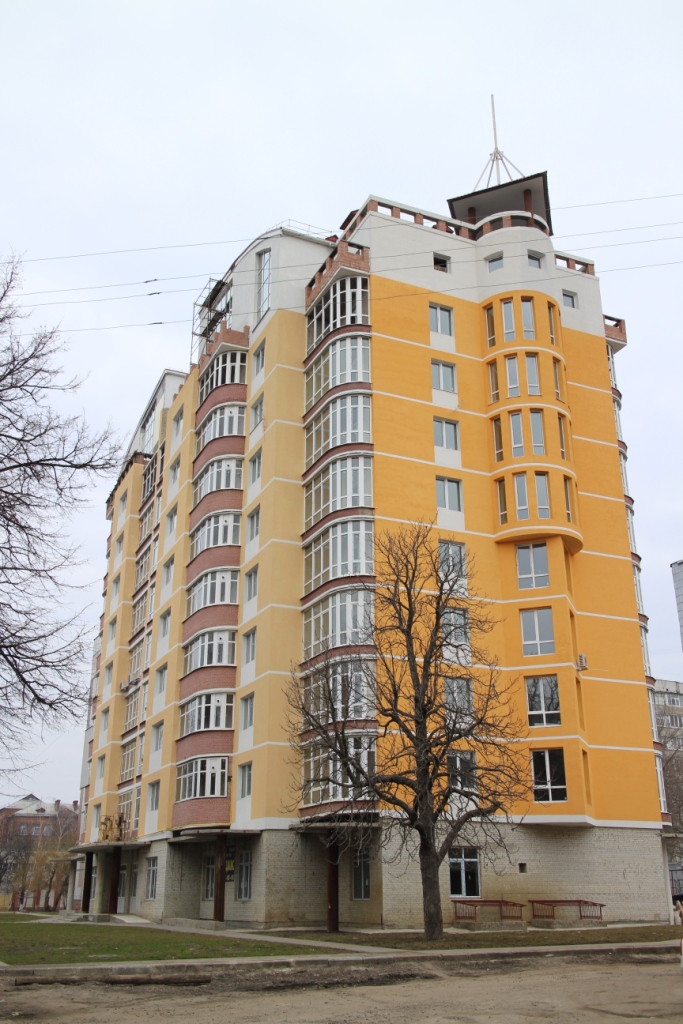 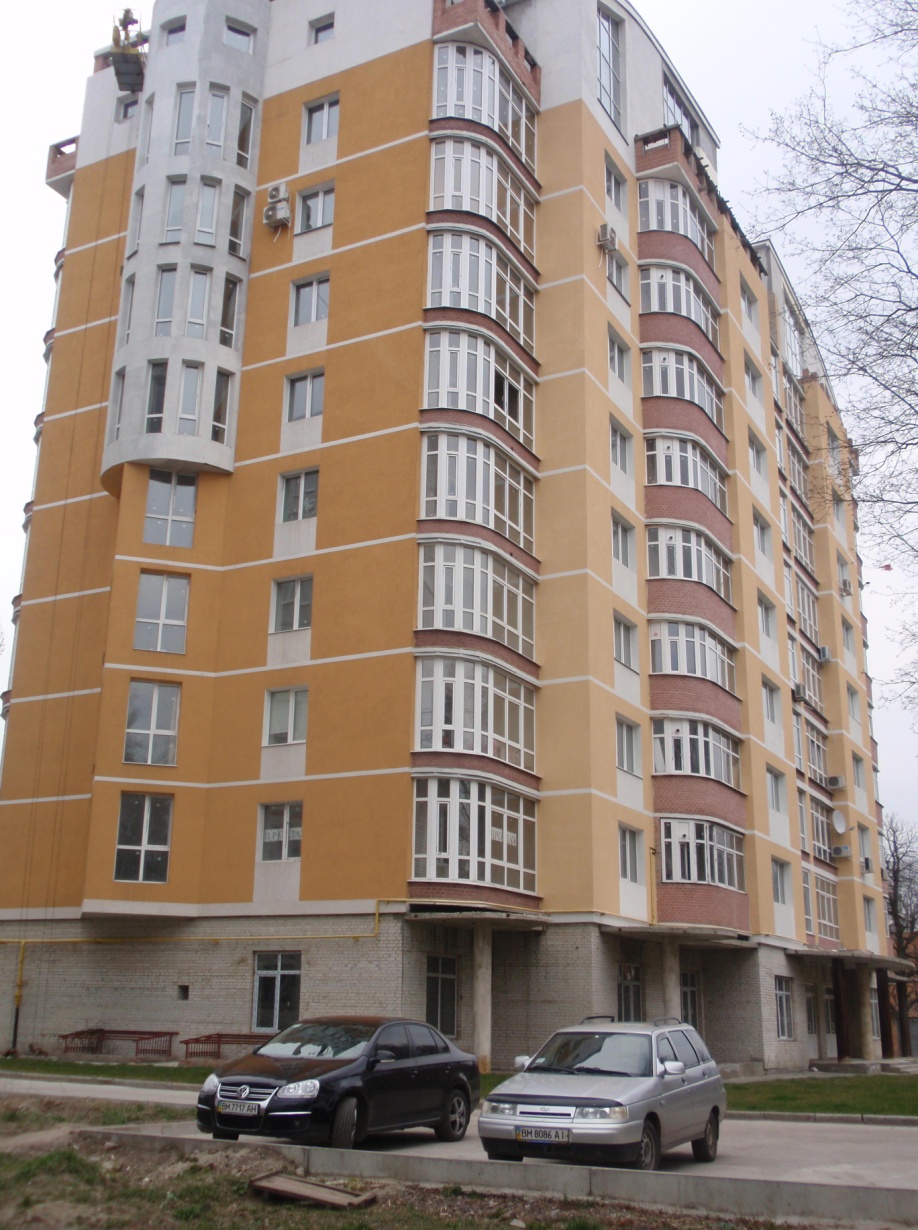 Станом на грудень 2015 року
Фотографії об’єкта нерухомості
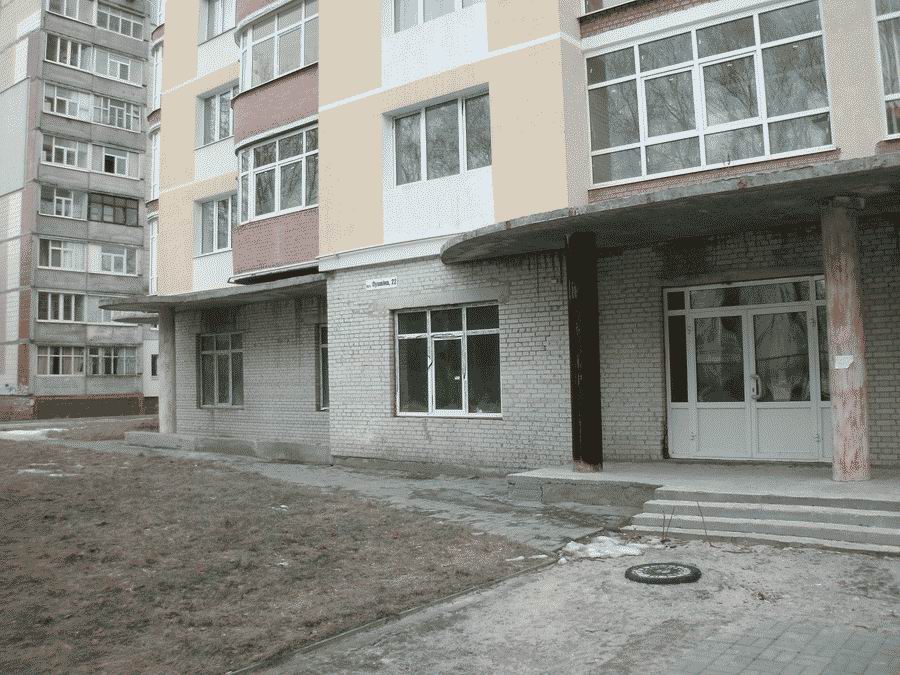 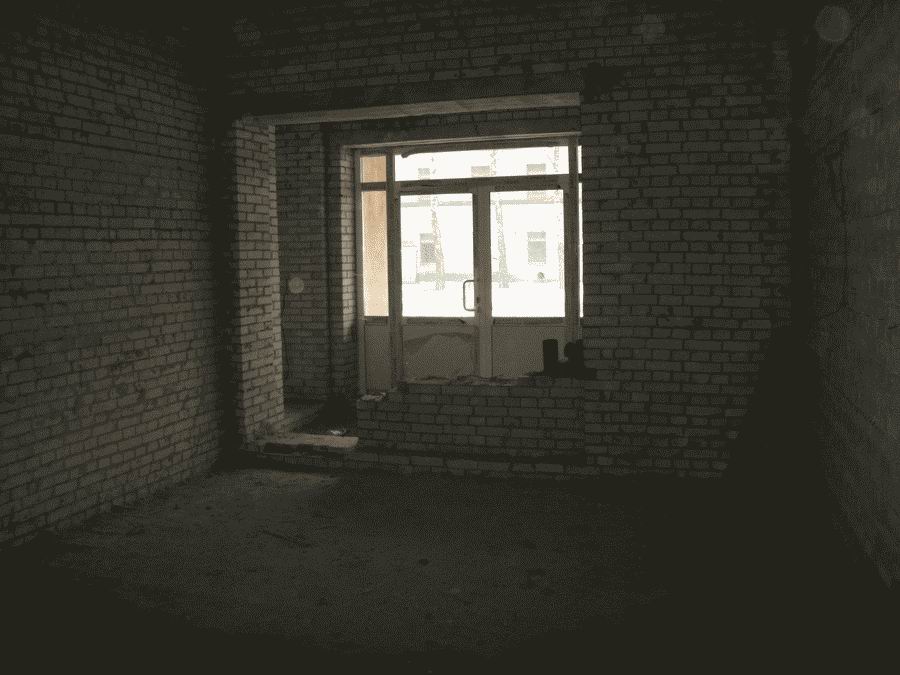 Станом на грудень 2015 року
Фотографії об’єкта нерухомості
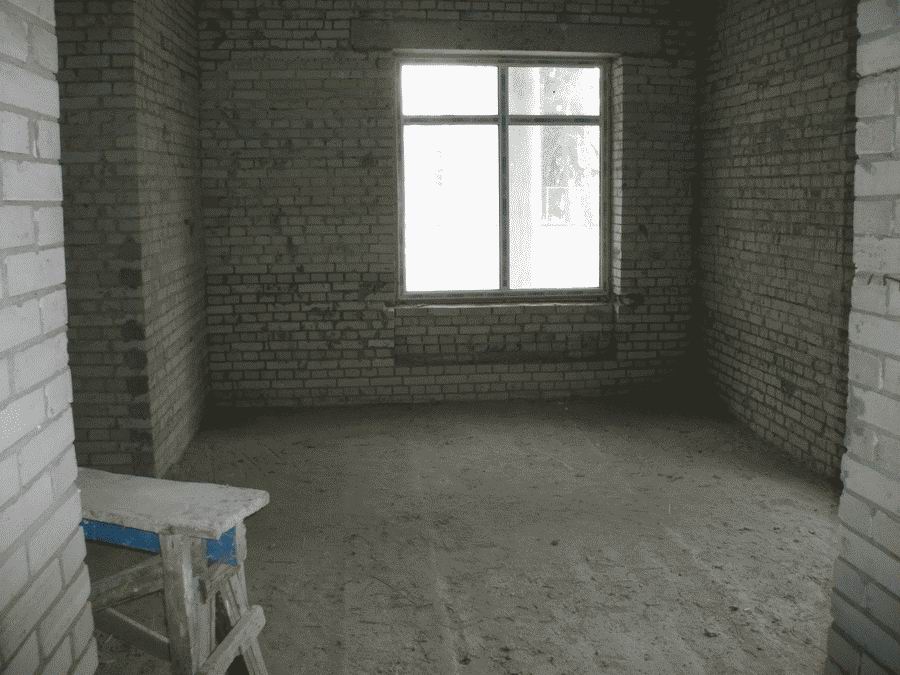 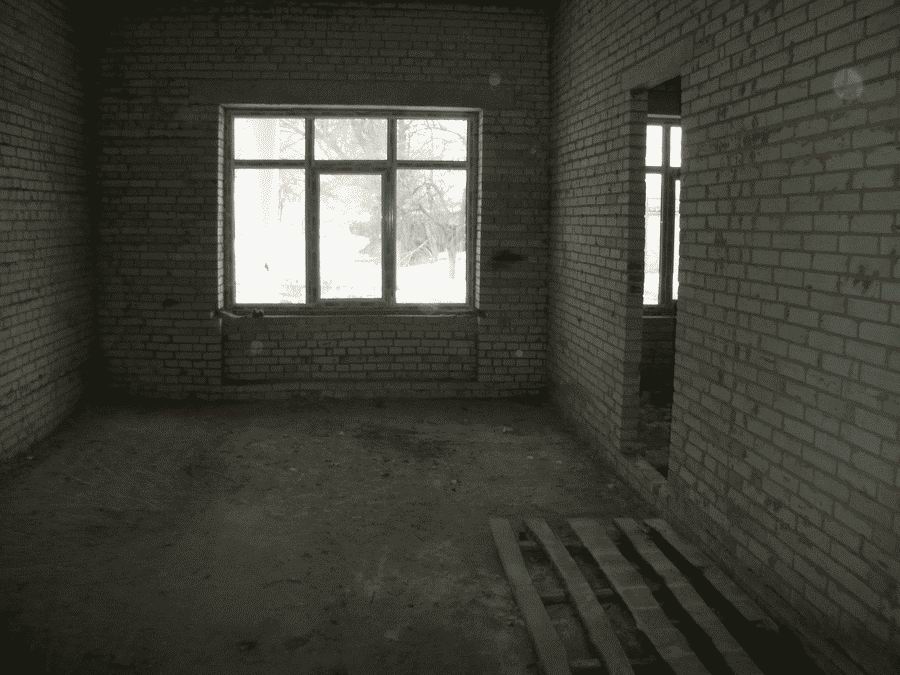 Станом на грудень 2015 року
Технічний паспорт об’єкта нерухомості
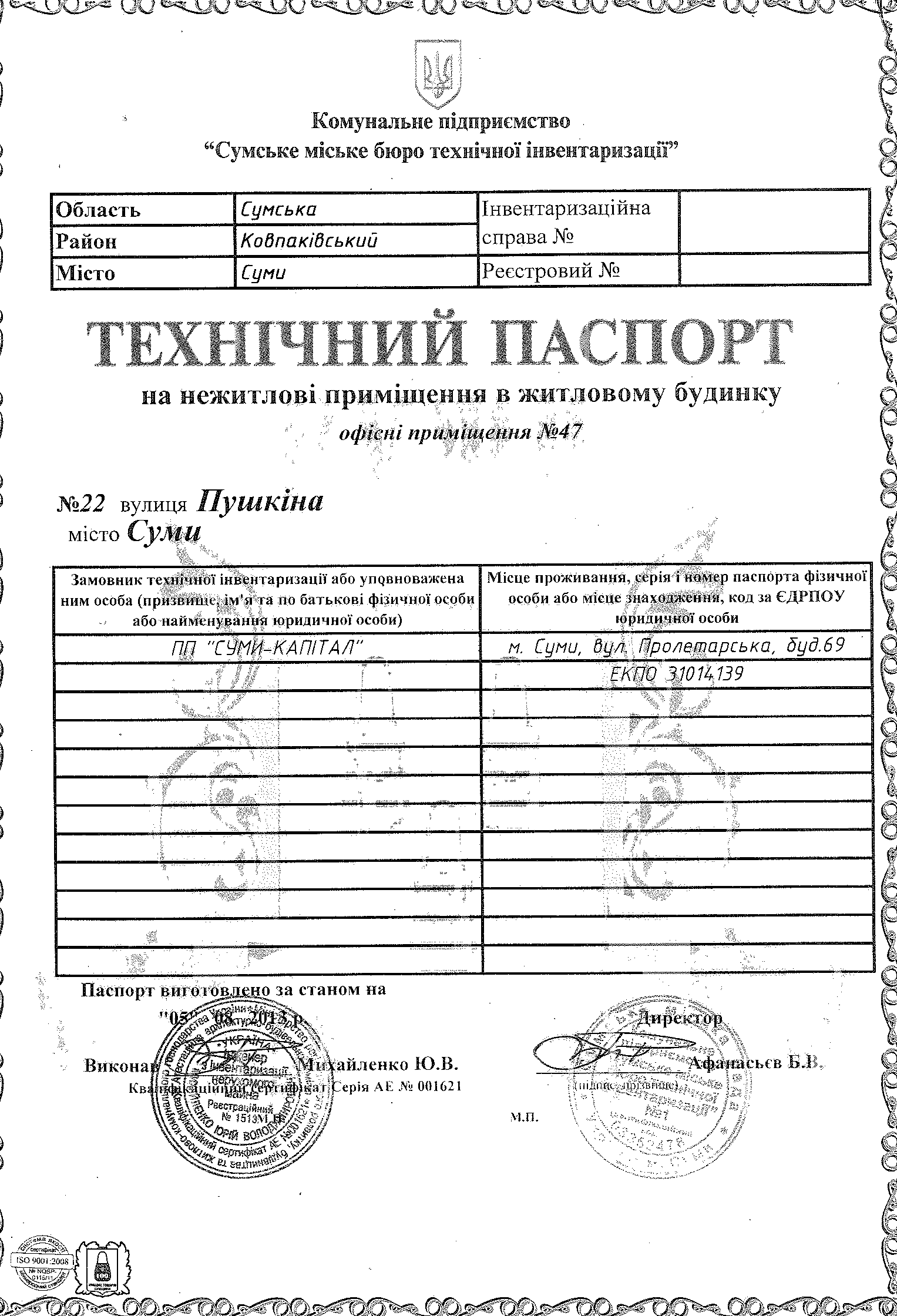 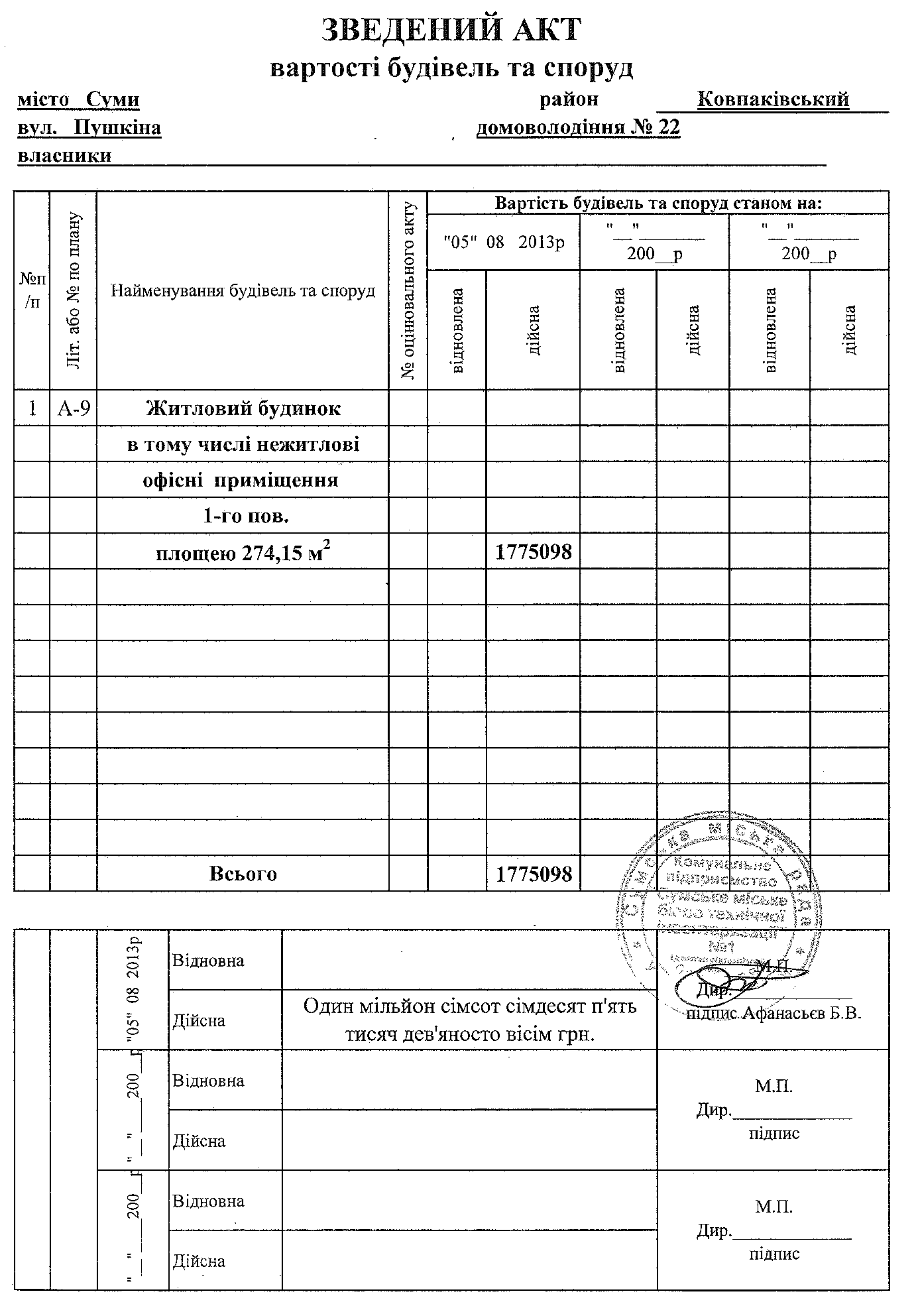 Технічний паспорт об’єкта нерухомості
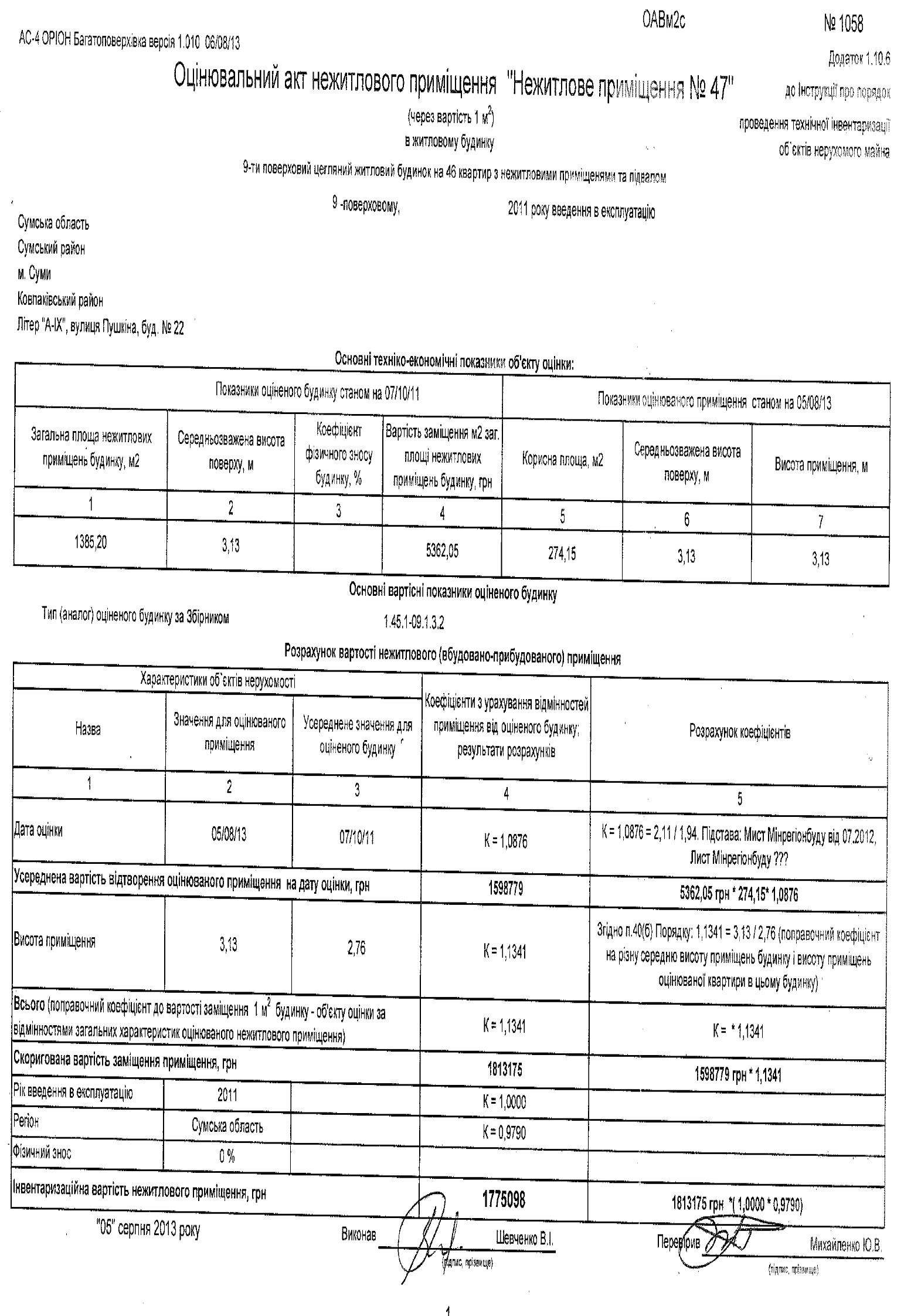 Технічний паспорт об’єкта нерухомості
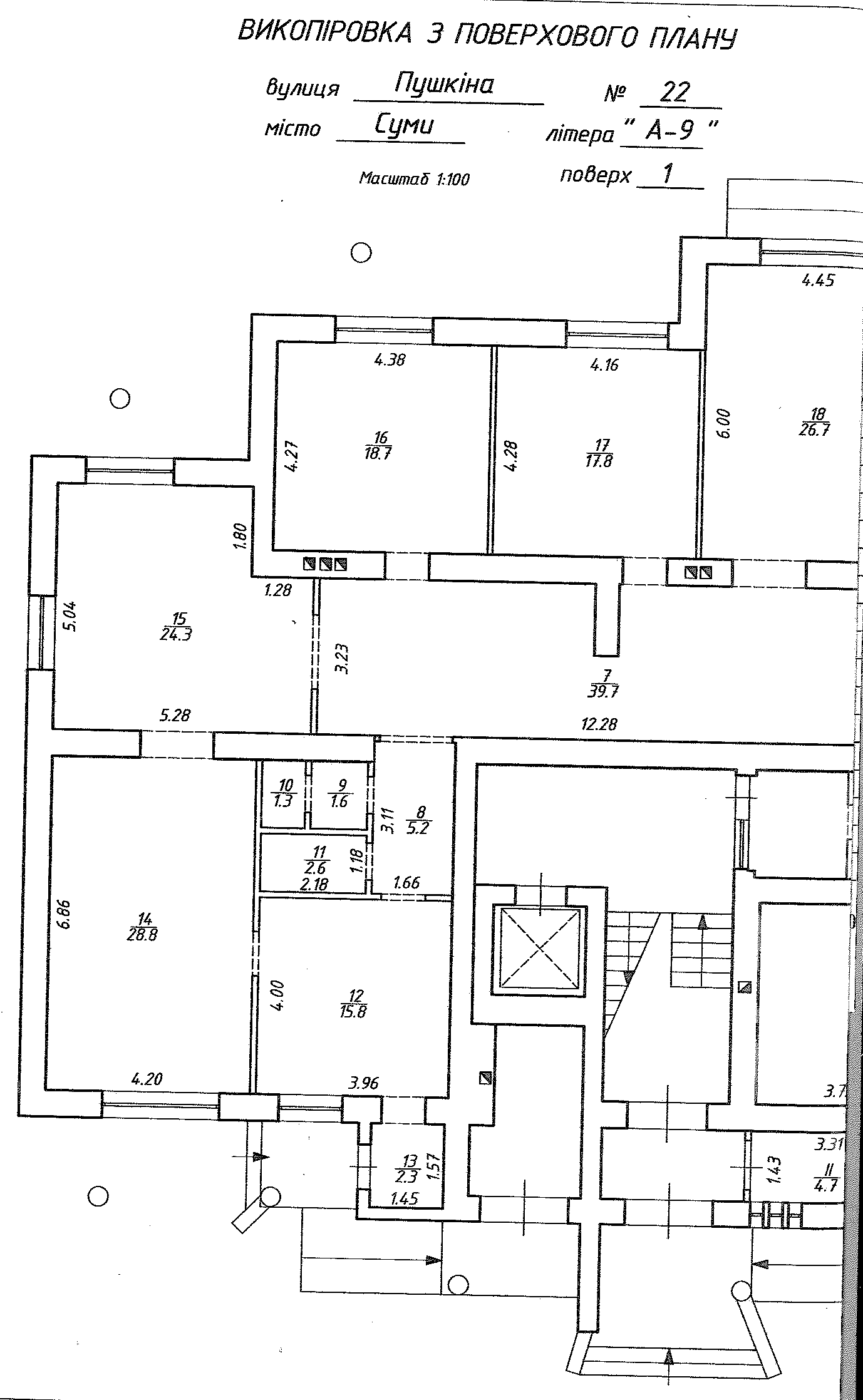 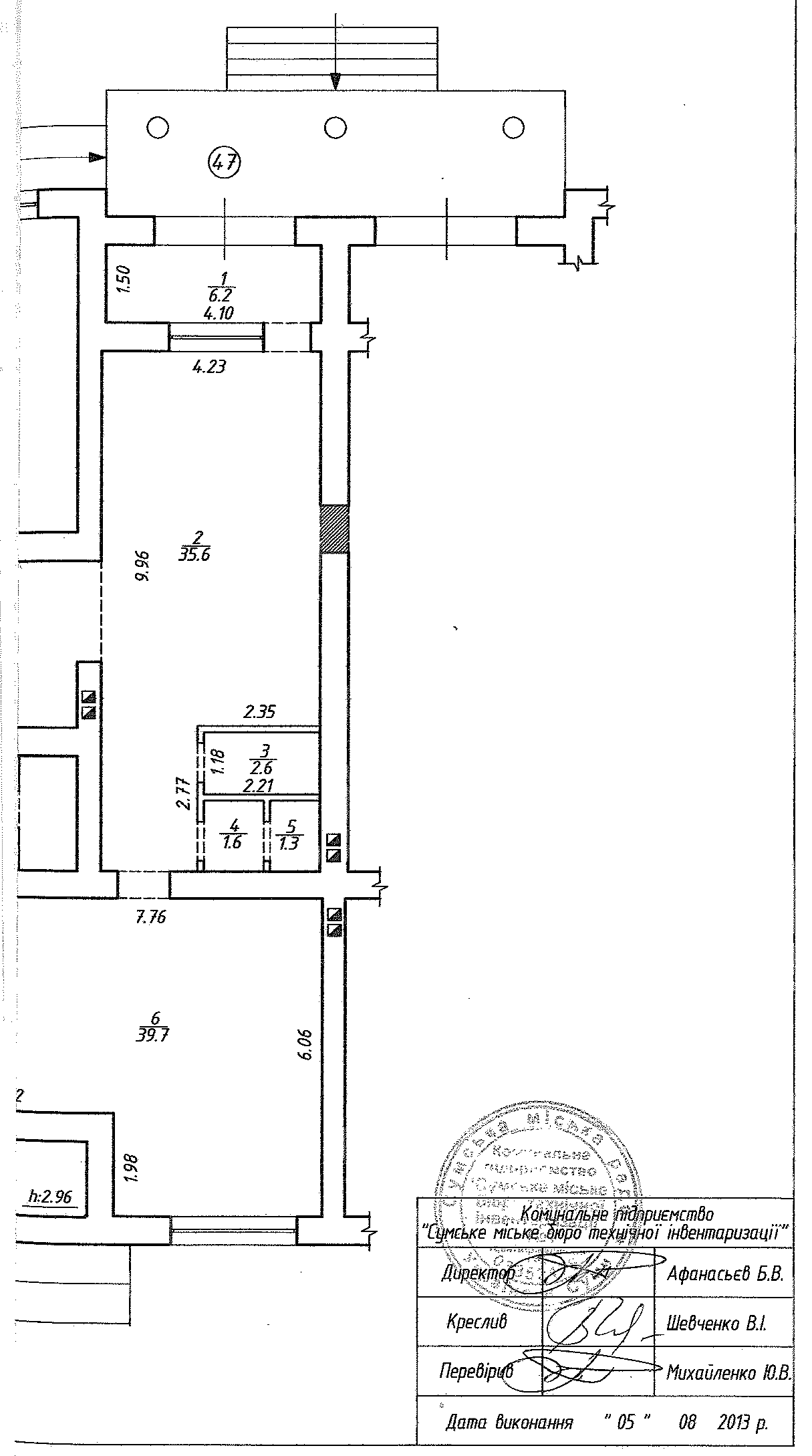 Технічний паспорт об’єкта нерухомості
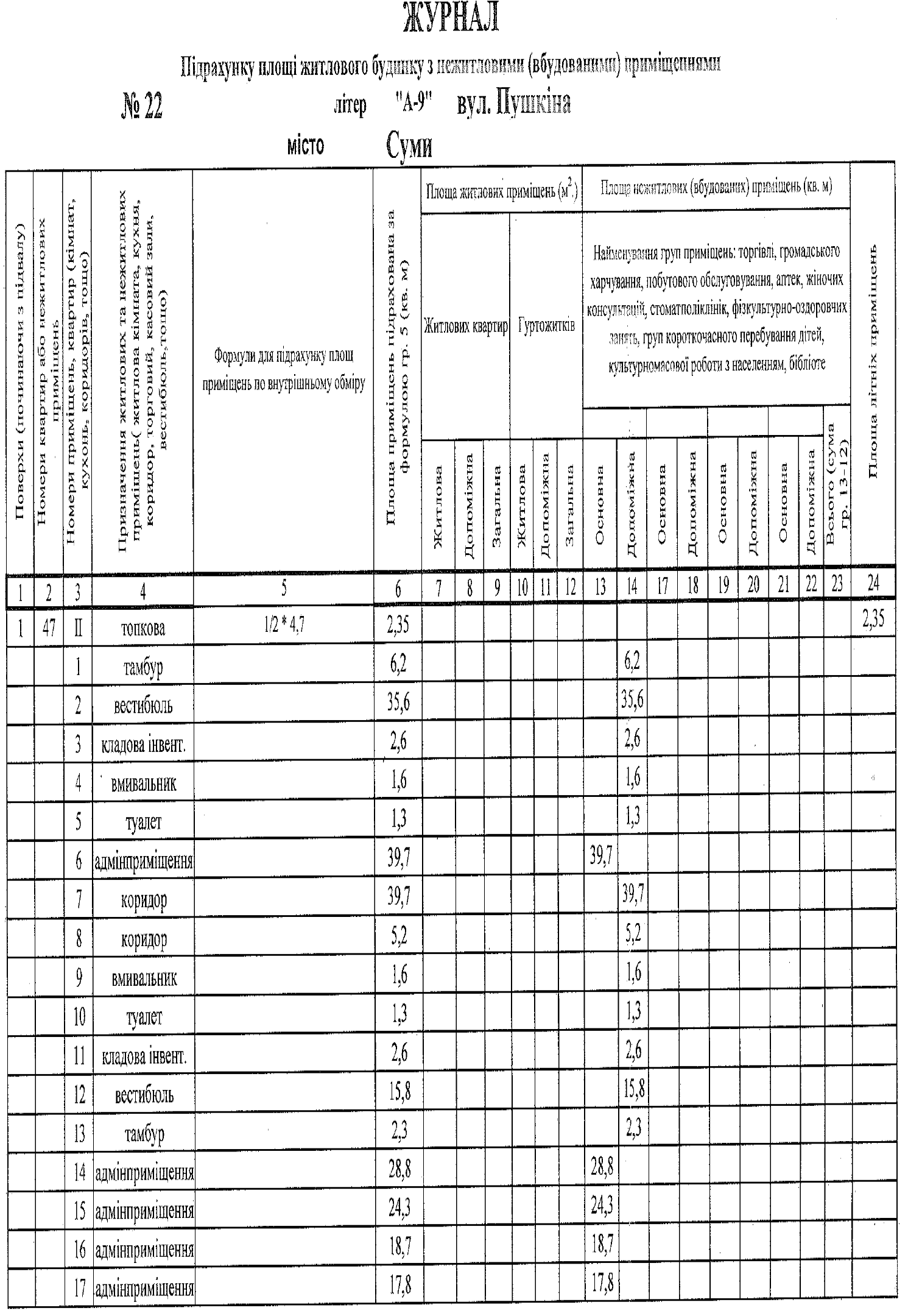 Технічний паспорт об’єкта нерухомості
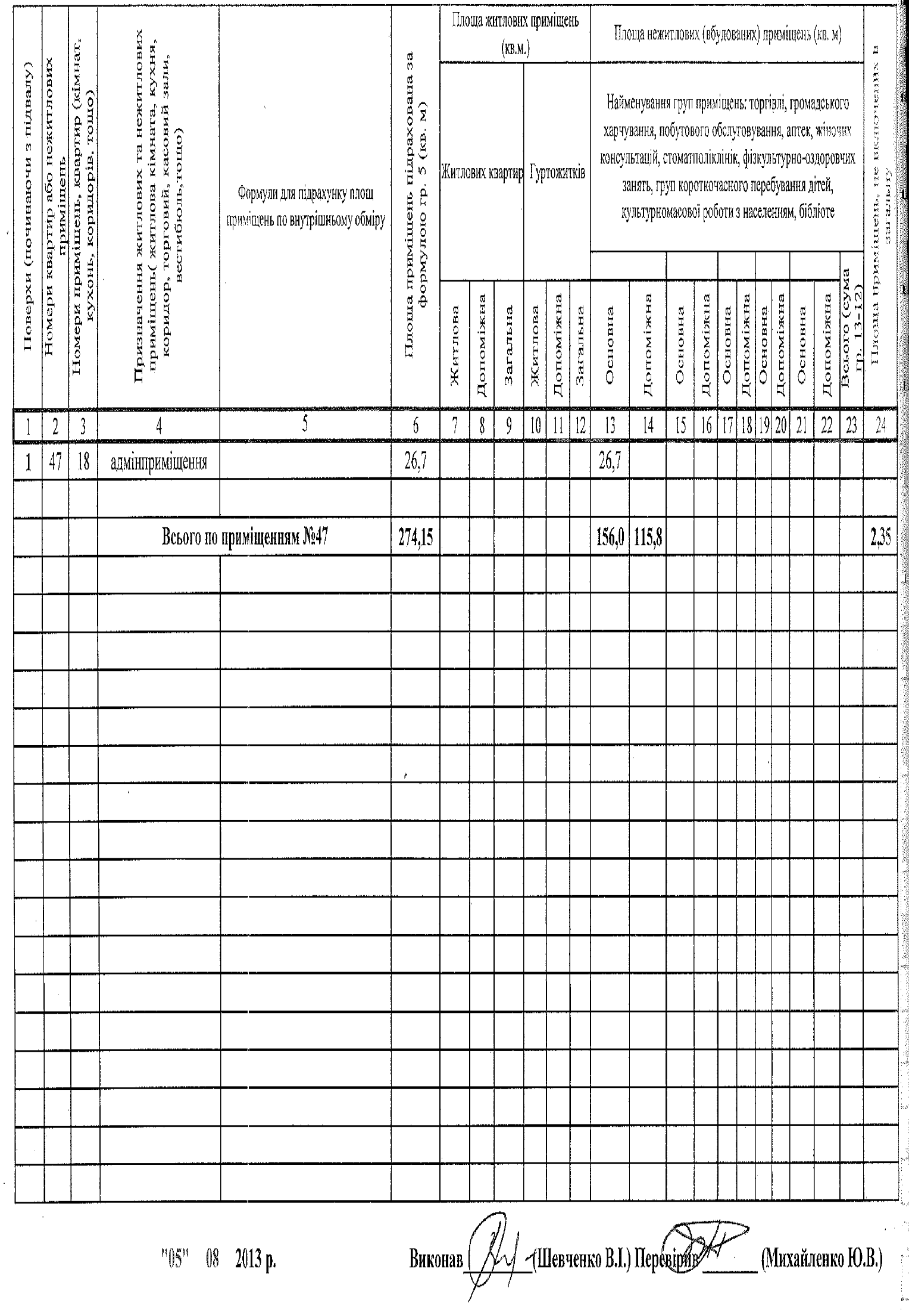 Документи
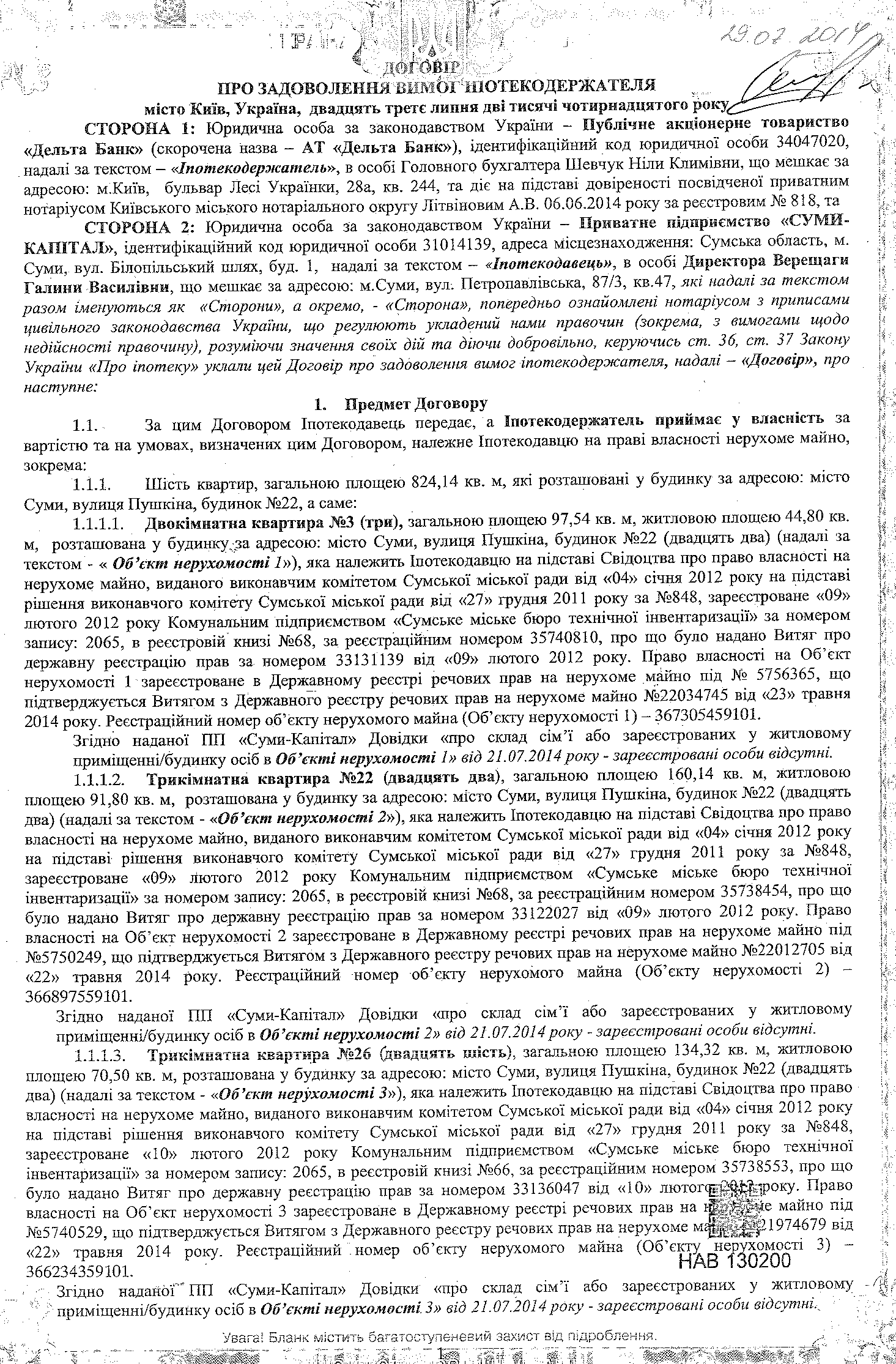 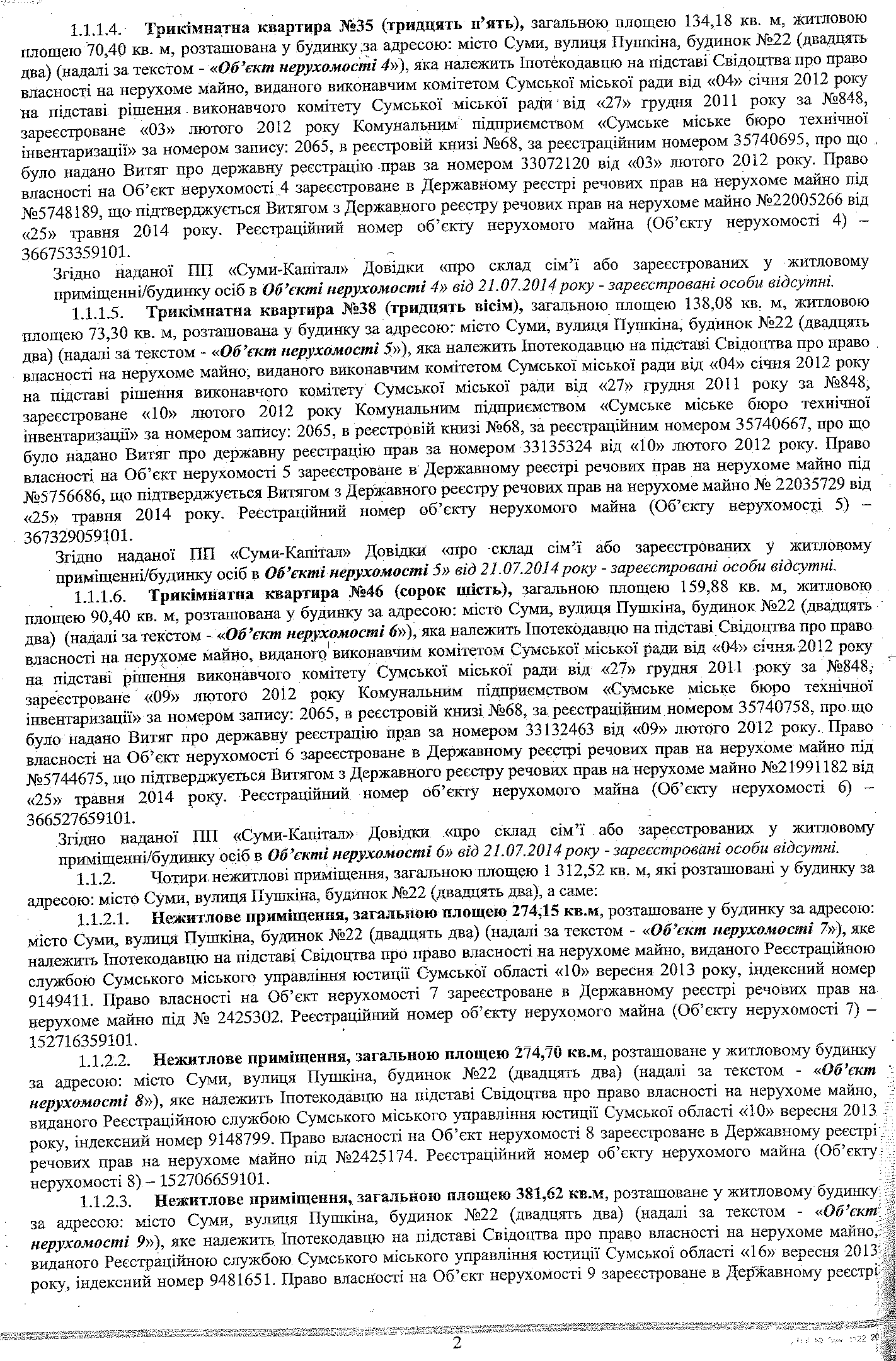 Документи
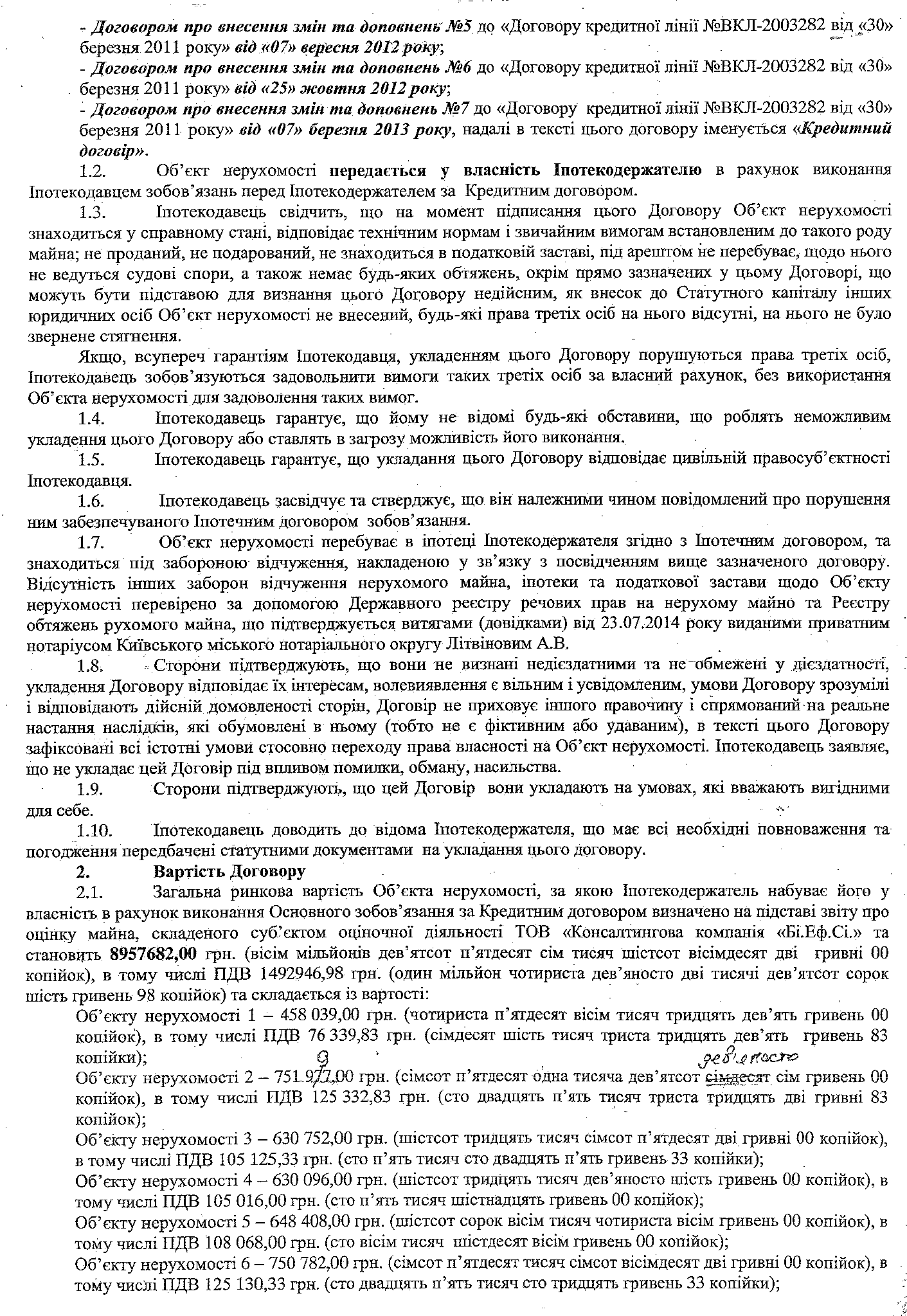 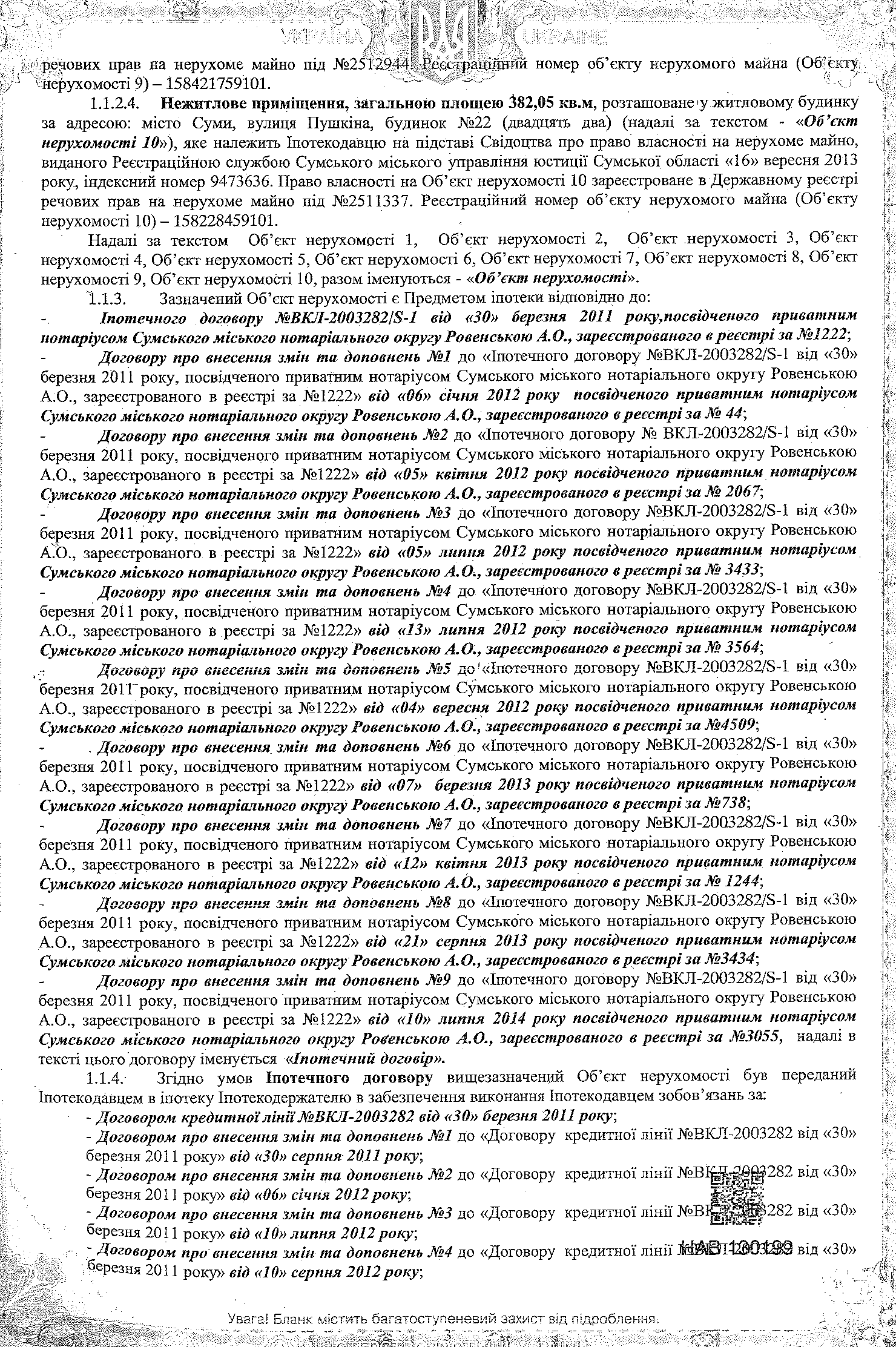 Документи
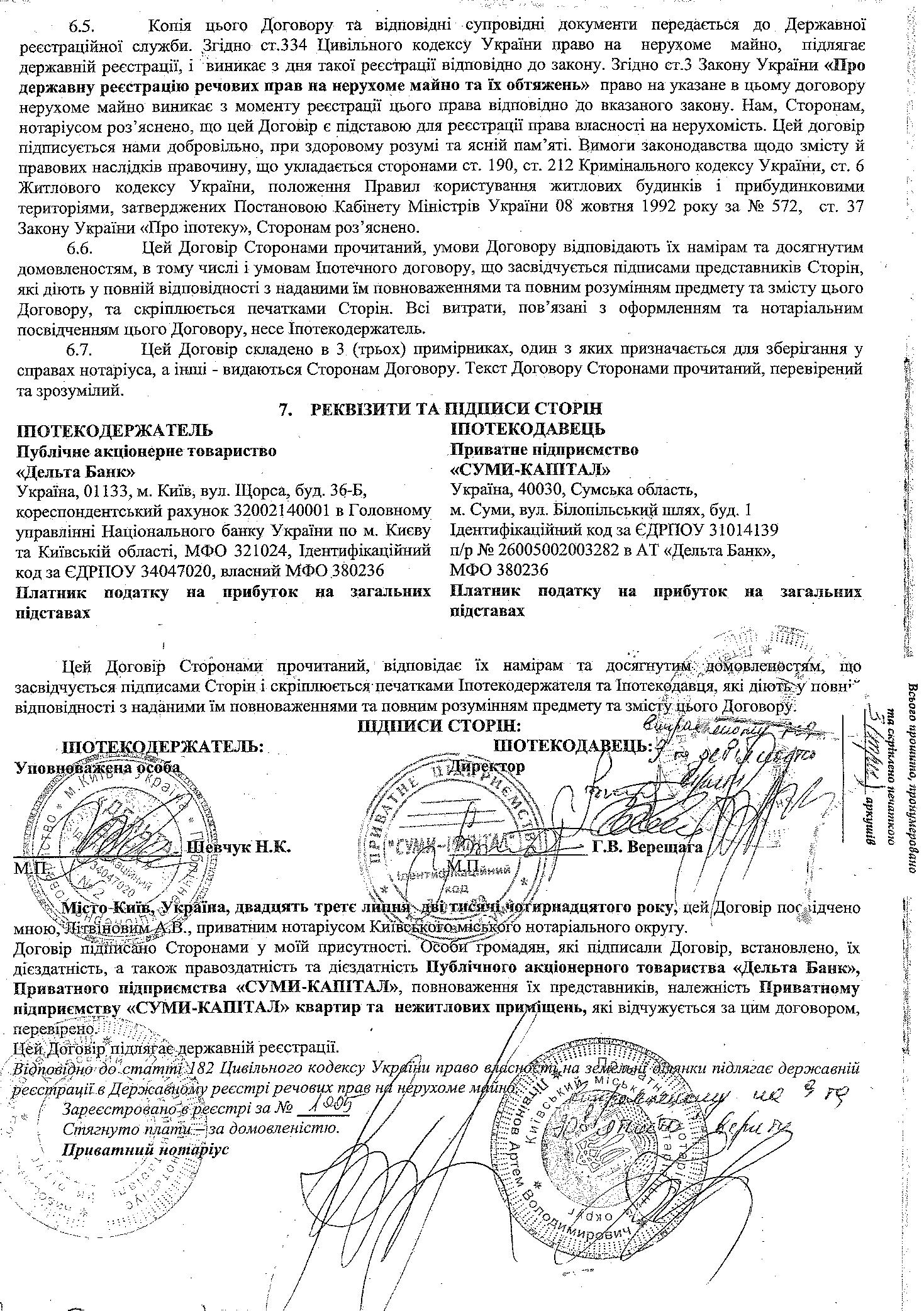 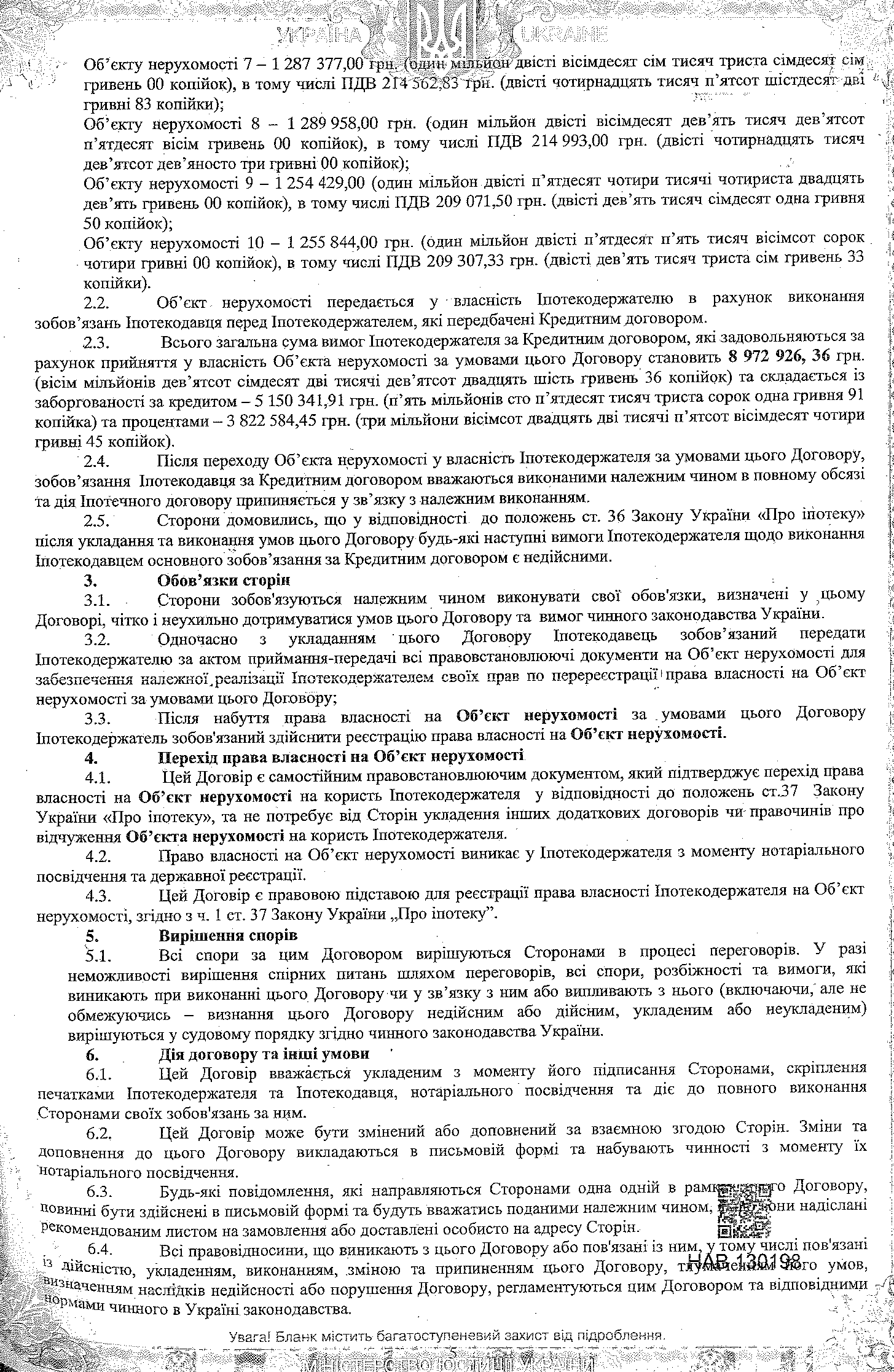 Документи
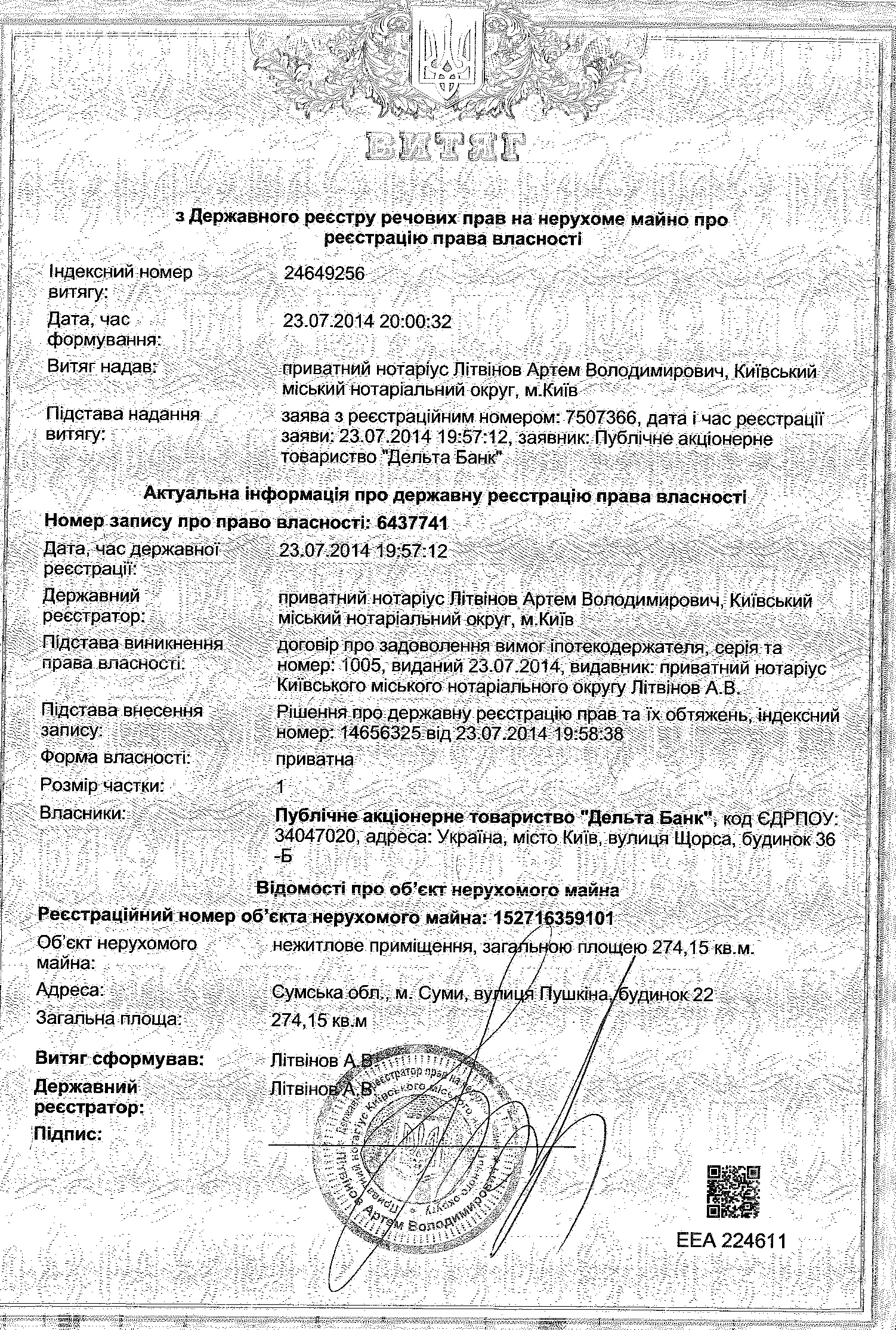 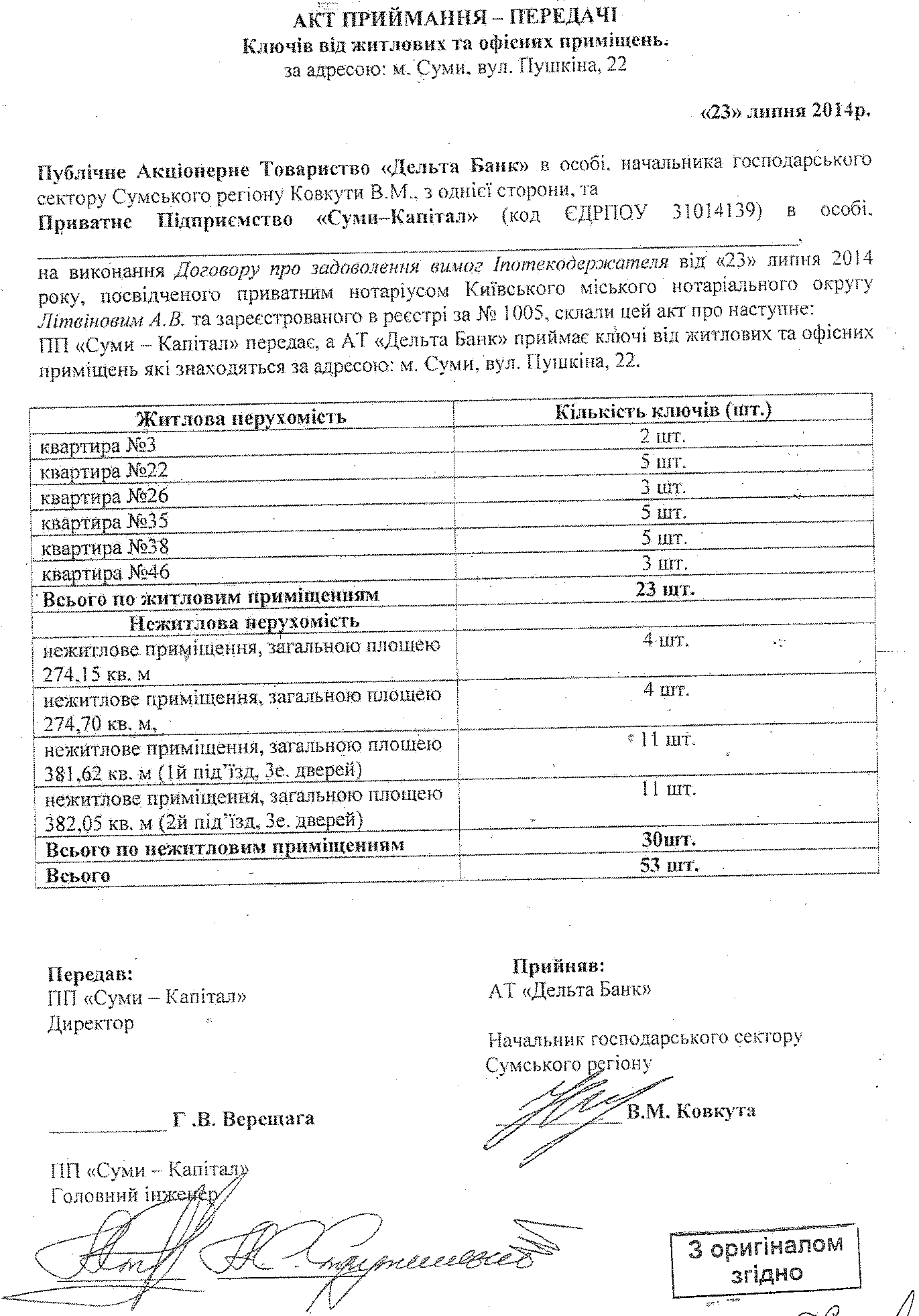 Документи
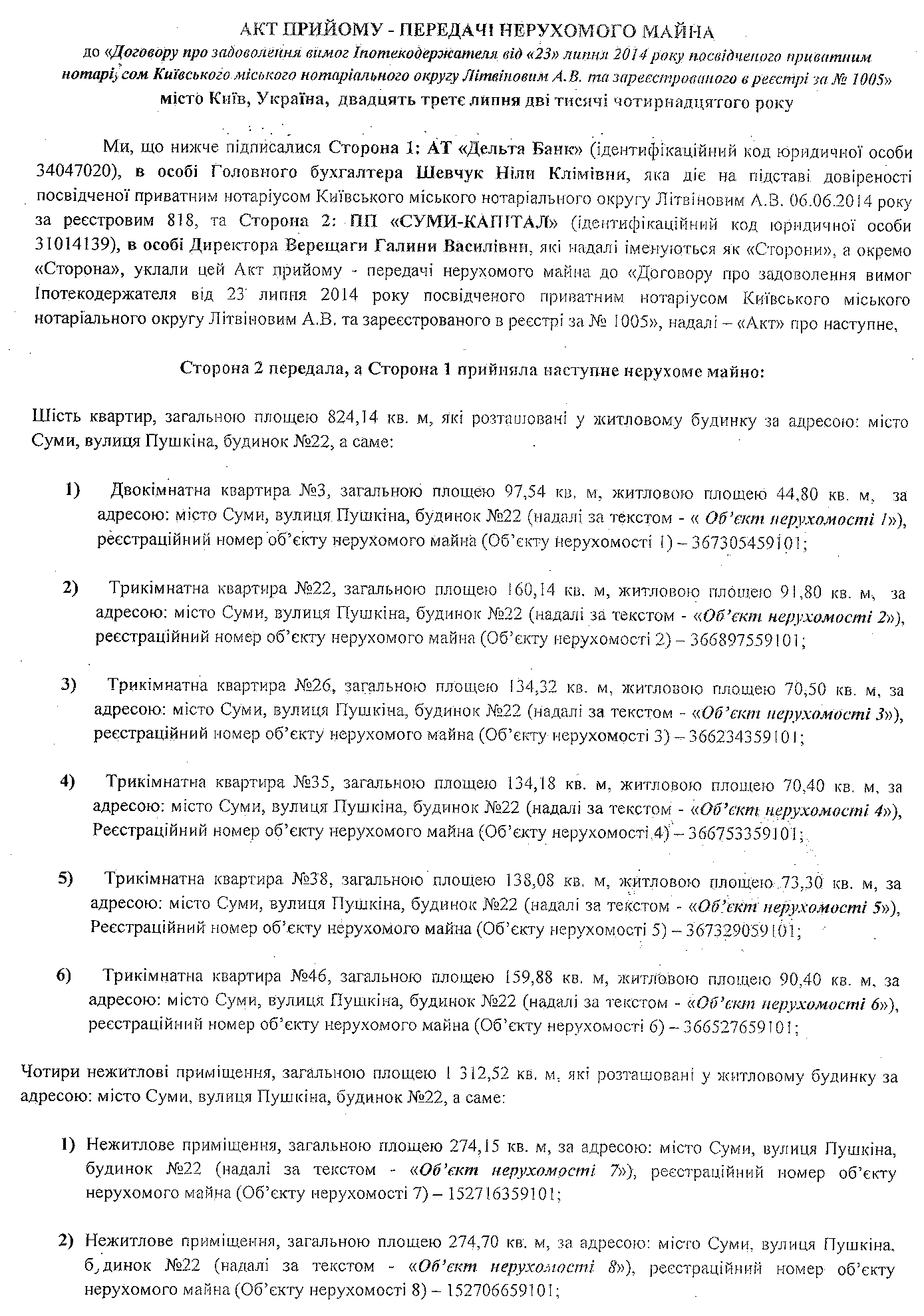 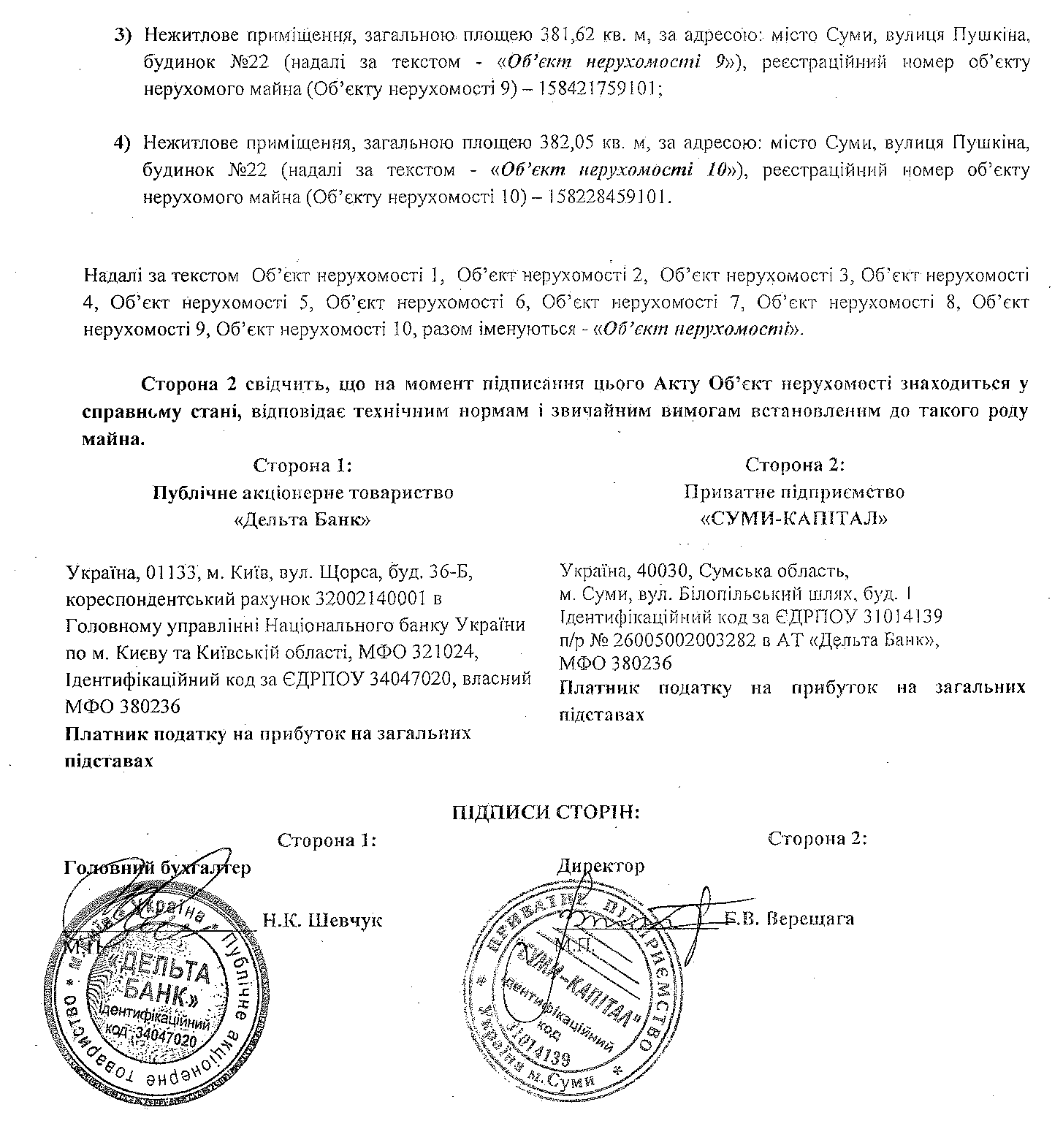